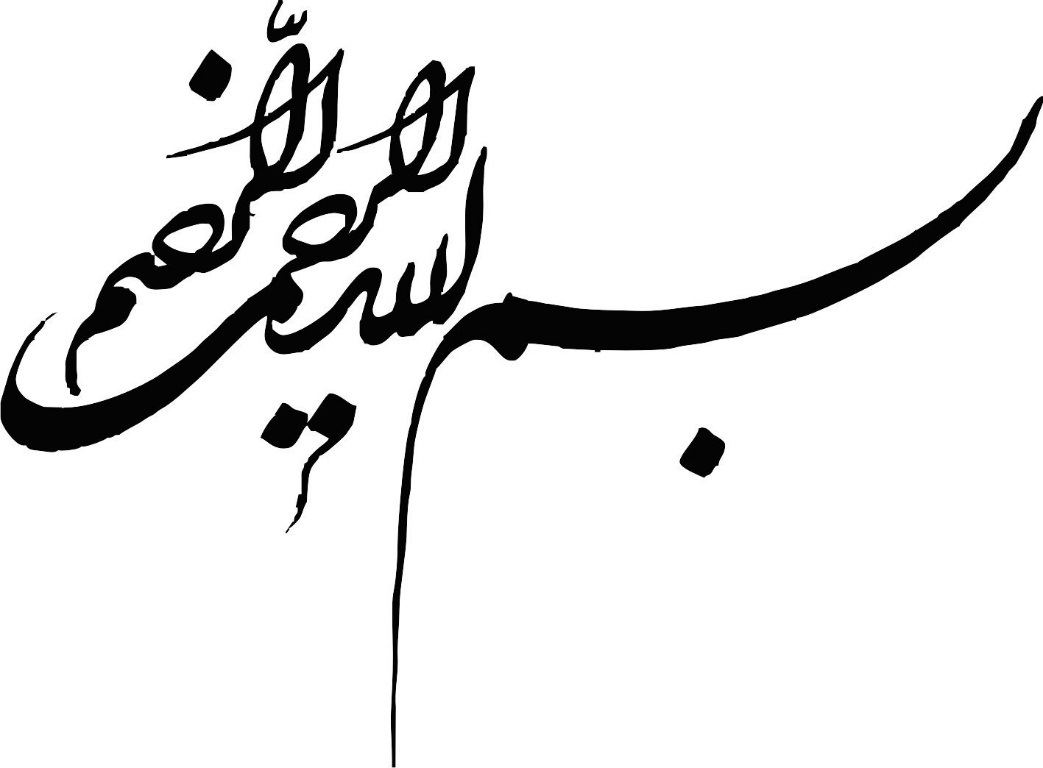 Slide Title
1
استاد:دانشجو:درس:شماره دانشجویی:
2
برنامه ­ریزی لجستیک روزانه با چندین تامین ­کننده شخص ثالث (3PL) : مورد مطالعاتی در یک شرکت تولید مواد شیمیایی
3
فهرست مطالب
4
مقدمه
مدیریت لجستیک از جمله مسائل مهم در صنایع مرتبط با فرایندهای تولیدی  همچون صنعت شیمی محسوب می­شود.                       

در اینجا به بررسی برنامه­ ریزی هزینه­ لجستیک روزانه با استفاده ازچندین  3PL  با طرح­های قراردادی متفاوت می پردازیم.   
                       
با استفاده از یک مدل ریاضی عدد صحیح ترکیبی MIP (Mixed integer programming) درصدد کاهش زمان برنامه ­ریزی و بیشینه کردن استفاده از ظرفیت وسایل نقلیه هستیم.
5
تعریف مسئله
ساختارهای متفاوت قیمت­ گذاری
6
مدل ریاضی
هزینه بخشی واحد در کیلوگرم برای شرکت 1 برای تحویل نهایی مکان l.
7
الگوریتم حل
8
روش حل
DSS: Decision Support system
DSS به مقدار، کد محصول و آدرس تحویل نهایی تقاضاها نیاز دارد که از ERP  به عنوان پارامترهای ورودی قابل بازیابی است.
پس از محاسبه الزام پالت یعنی مساحت مورد نیاز در پایه وسیله نقلیه با استفاده از داده­های کد محصول و مقدار آن، ابزار Decision Support مسئله تصمیم ­گیری را با استفاده از روش­های مدلسازی حل می­کند. 
نهایتا برای هر شرکت 3PL، این سیستم تعداد کل و نوع وسیله نقلیه ای که باید استفاده شود و سفارشی که باید بارگذاری شود به نحوی که هزینه کل کمینه شود و همه الزامات خاص بخشی بر آورده شود را نشان می­دهد.
9
با تشکر از صبوری شما
10